Vrouwen eisen gelijke behandeling
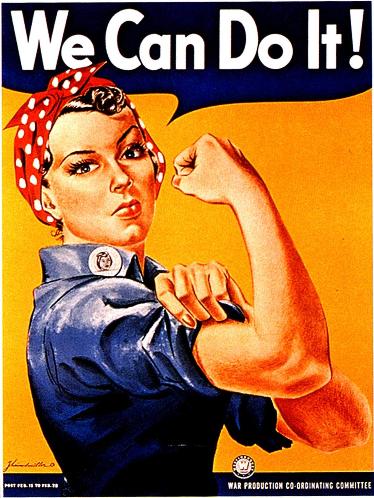 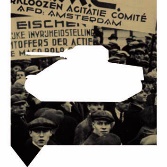 Cultuur en mentaliteit na 1945
Eerste Feministische Golf
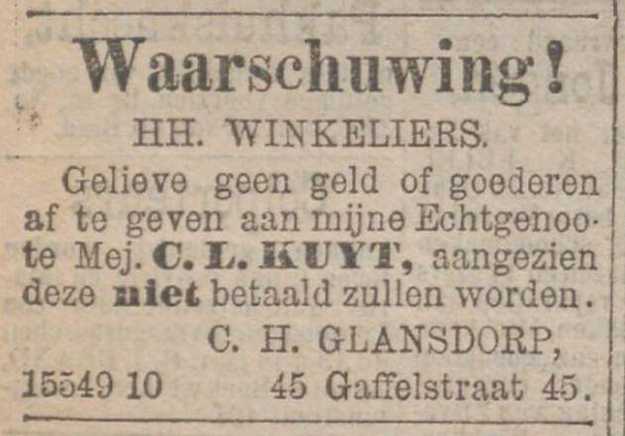 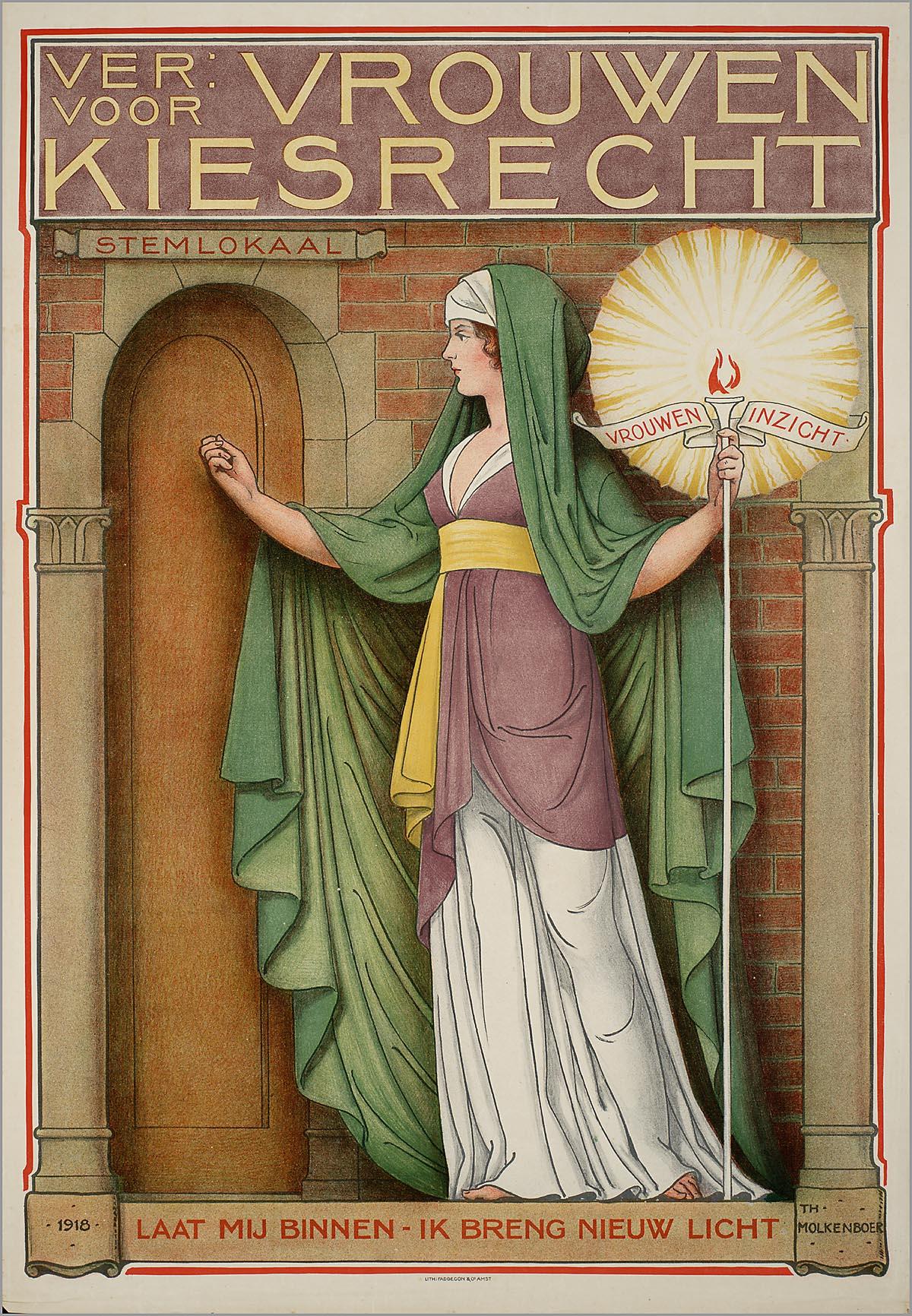 19e eeuw:
Vrouwenkiesrecht
1919  
Daarna nog steeds geen gelijkheid
Vrouwen hoorden niet te werken
Handelingsonbekwaam 
Traditionele rolenpatroon
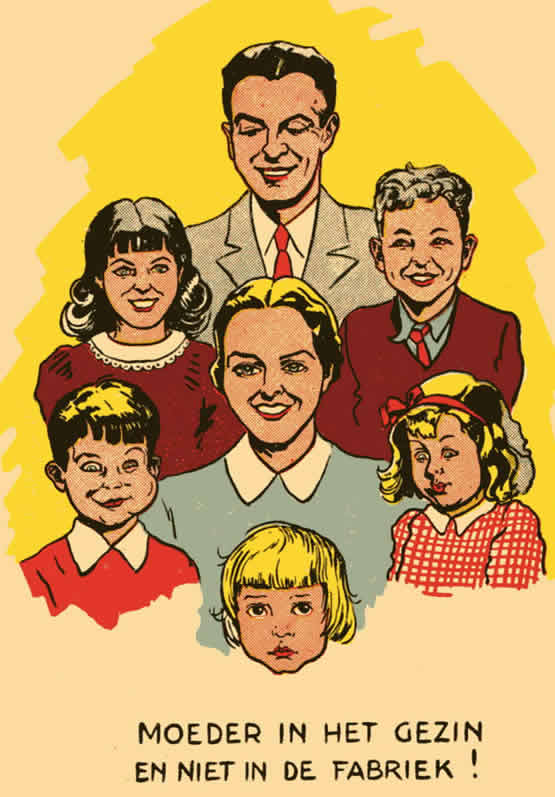 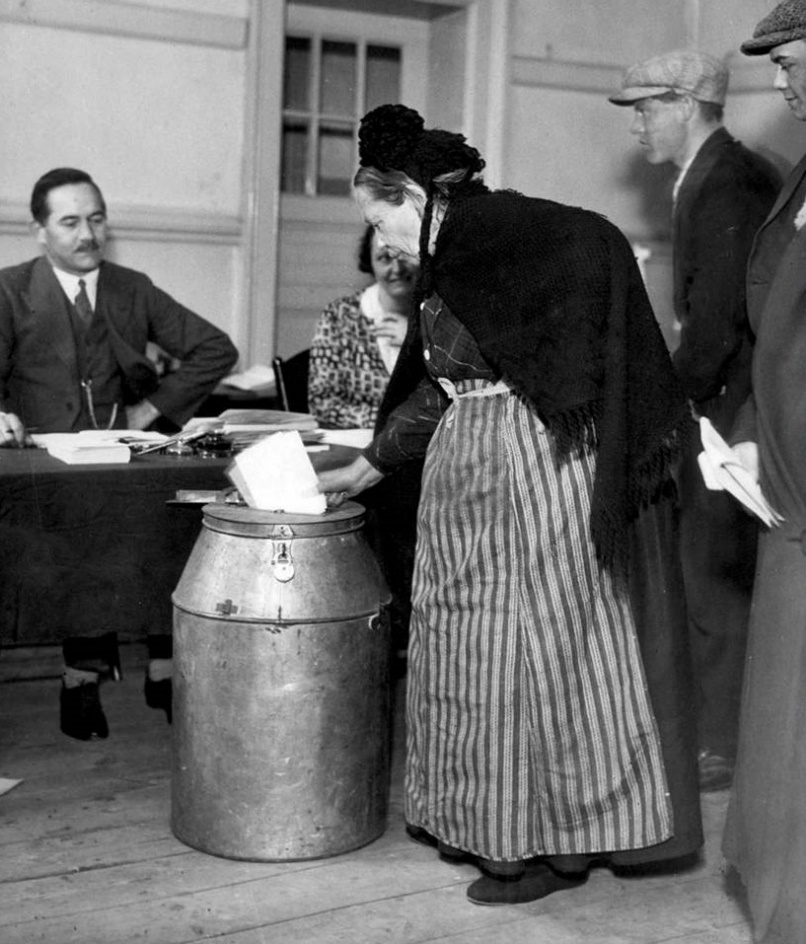 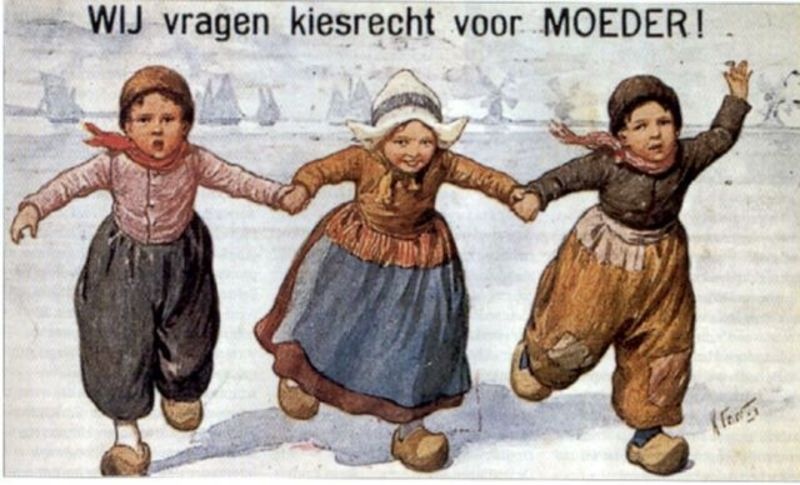 Emancipatie van vrouwen
Keerpunt: 1956
Marga Klompé: eerste vrouwelijke minister 
Ontslag voor getrouwde vrouwen afgeschaft
Handelingsonbekwaamheid afgeschaft
Emancipatie  van vrouwen
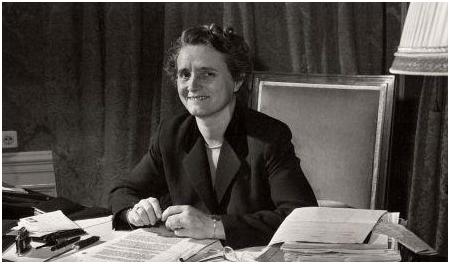 Emancipatie van vrouwen
Oorzaken:
Stijgende economie en welvaart
Meer werk; meer vrouwen nodig
Beter opgeleide vrouwen
Luxeartikelen in huis
Minder werk in de huishouding
Anticonceptie  minder kinderen
Minder opvoedtaken
Betere planning van carrière
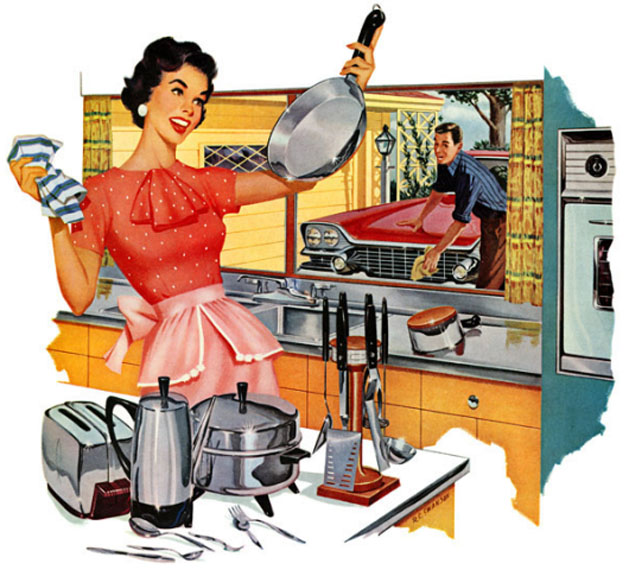 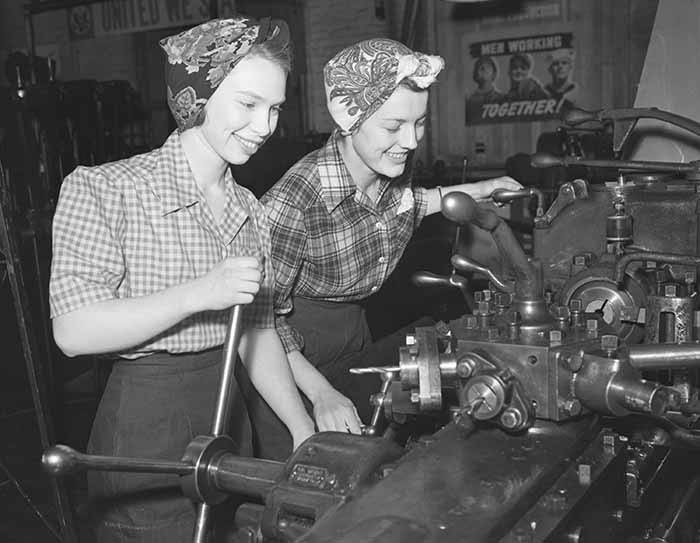 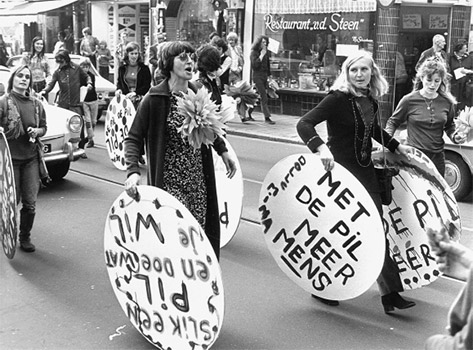 Dolle Mina
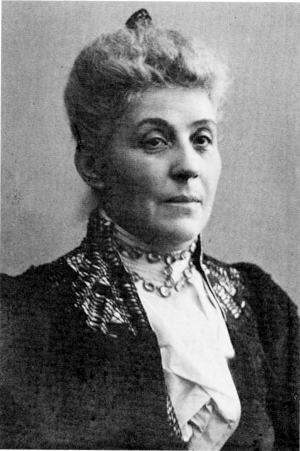 Actiegroep vanaf 1970
Naar Wilhelmina Drucker
Eerste Feministische Golf
Acties
Korsetverbranding
Plasrecht
Nafluiten van mannen
Betaalbare crèches
Betaalbare anticonceptie
Recht op abortus: Baas in eigen Buik
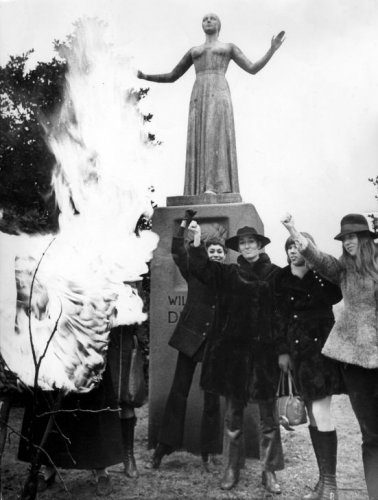 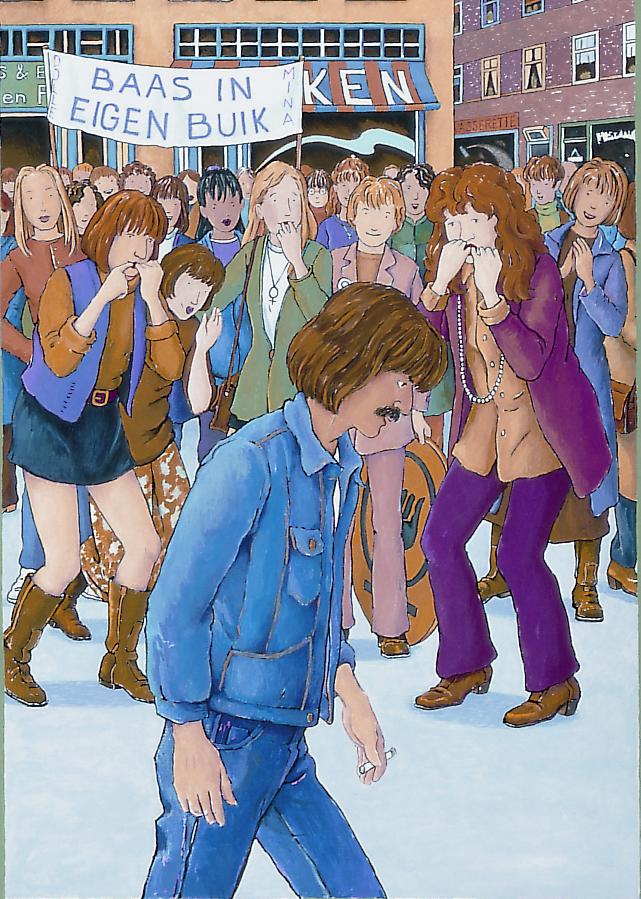 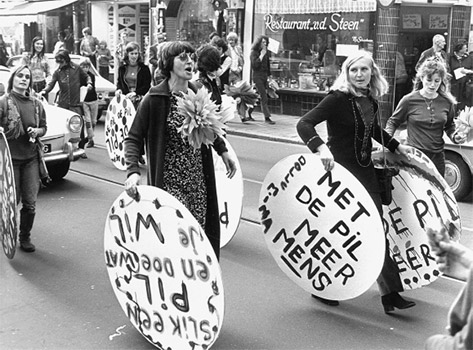 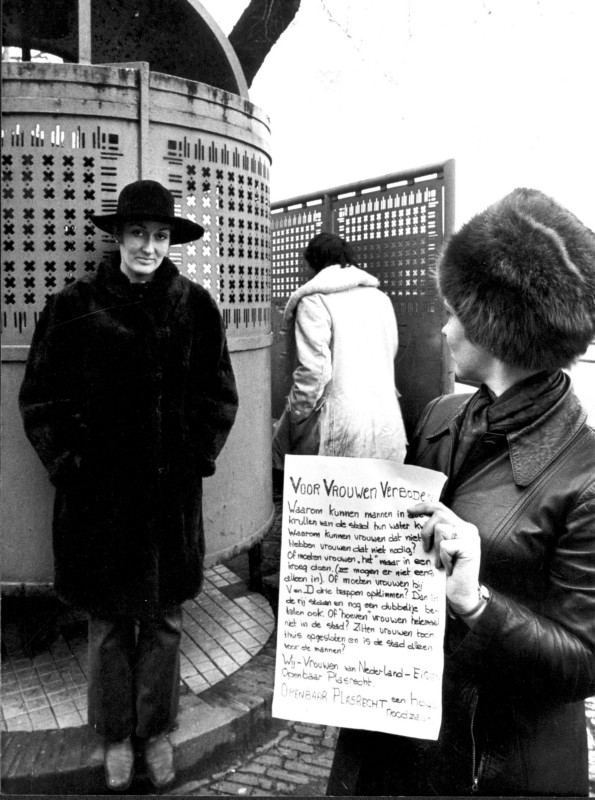 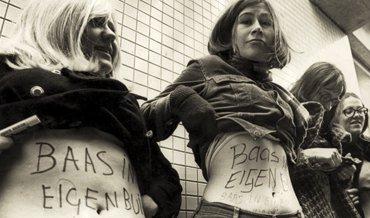 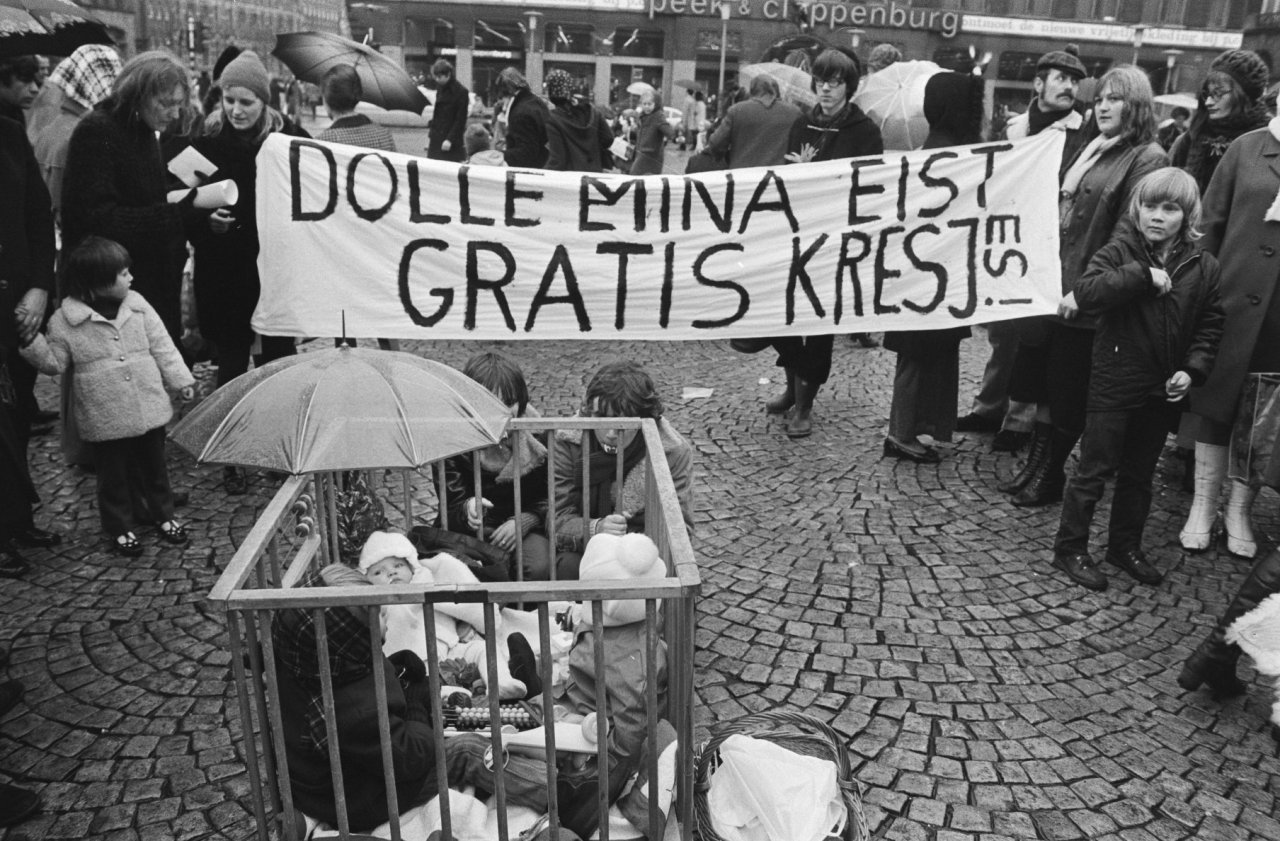 Tweede Feministische Golf
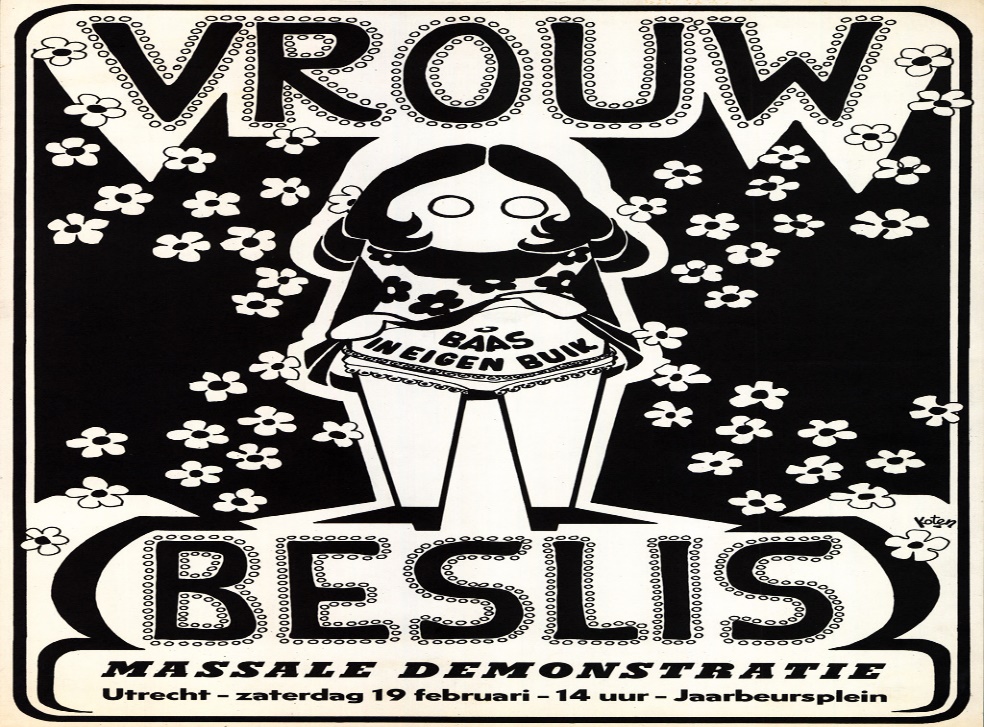 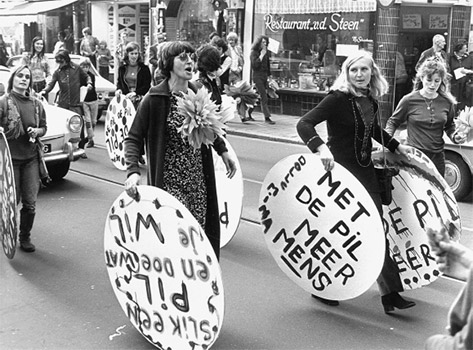 Tussen 1965 en 1990
Dolle Mina
Man-Vrouw-Maatschappij
Regering
Mannen moeten meer thuis doen
Vrouwen moeten meer werken en studeren
1972: anticonceptiepil gratis
1980: Wet Gelijke Behandeling
1984: legalisering abortus
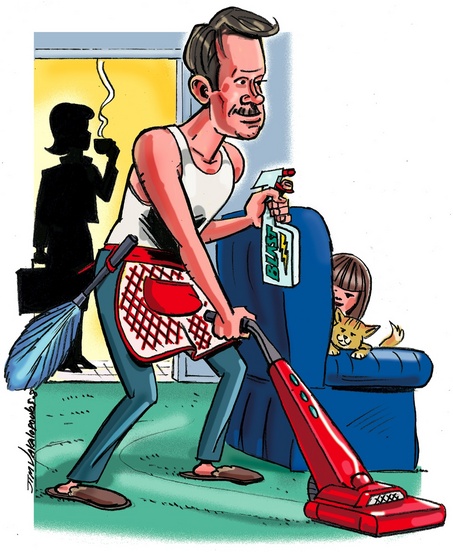 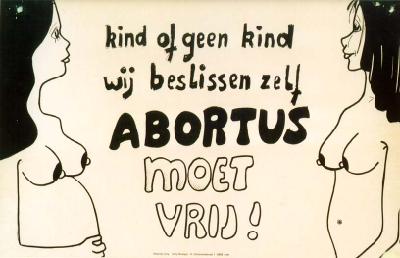 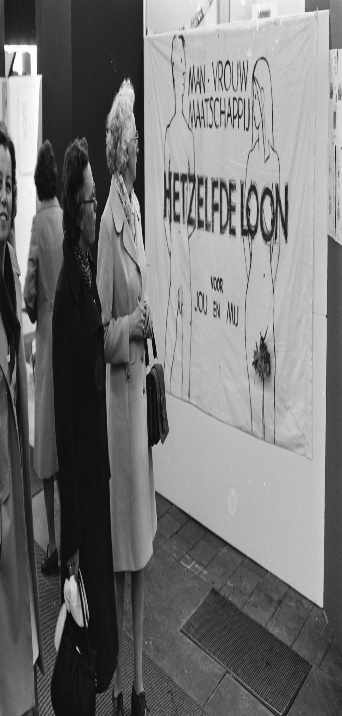 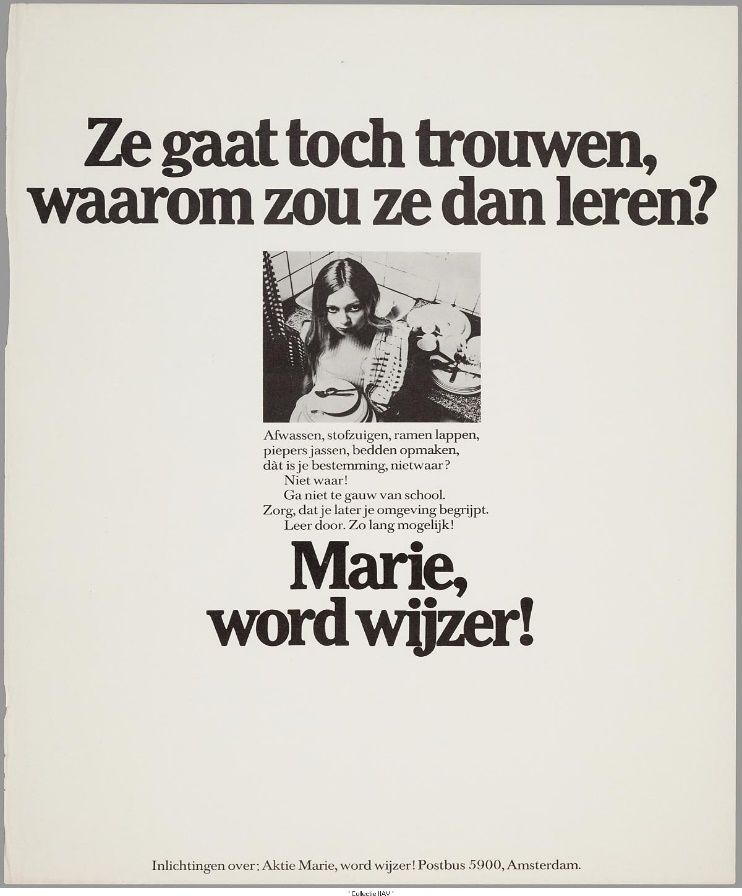 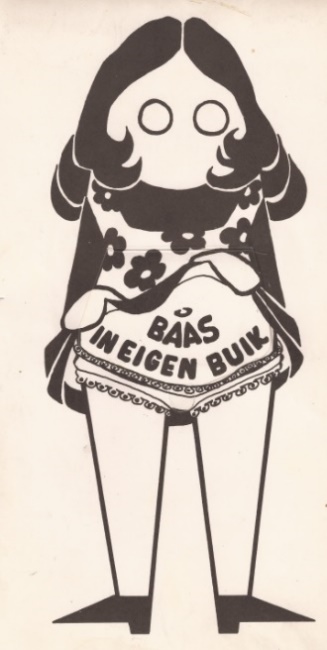 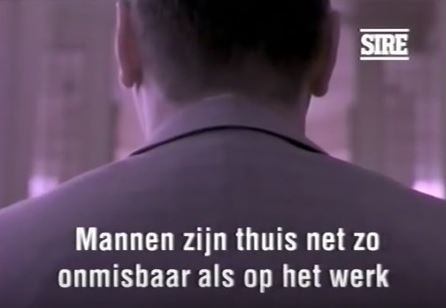 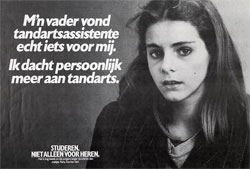 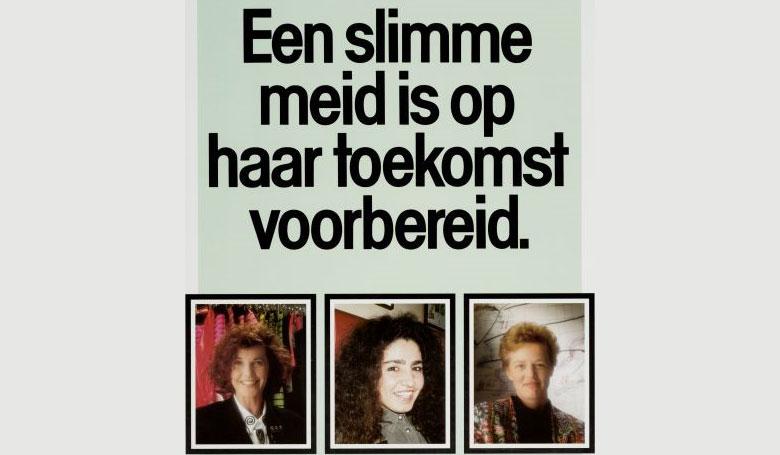 Gelijkheid?
Meer vrouwen werken en studeren
Maar: veel in deeltijd
Mannen verdienen vaak beter
 geen gelijkheid!
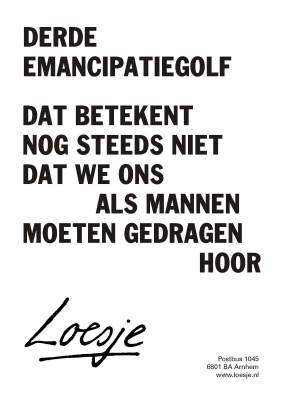 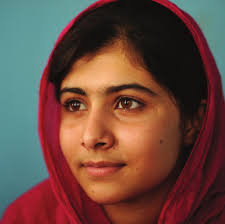